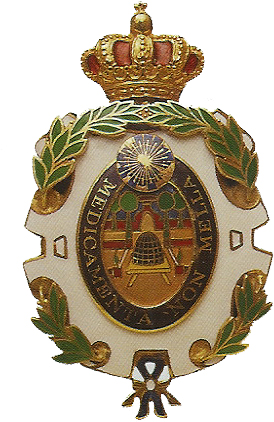 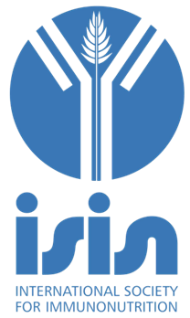 Instituto de  españa

Real academia nacional de farmacia

INTERNATIONAL SOCIETY FOR
IMMUNONUTRITION
La Inmunonutrición es un área de conocimiento emergente y transversal que estudia la interacción entre la nutrición y la inmunidad. 
Con el fin de mantener un buen estado de salud, el cuerpo humano desarrolla una serie de complejos sistemas de defensa naturales para protegerse de patógenos y factores ambientales nocivos. Situaciones de malnutrición, bien por exceso o por defecto, ocasionan alteraciones importantes del sistema inmunitario, sin olvidar el impacto que originan los determinantes del estilo de vida (dieta, actividad física, balance neuroendocrino, estrés) que influyen sobre la interacción nutrición-inmunidad. Este segundo Curso Avanzado sobre Inmunonutrición pretende profundizar en el conocimiento de esta ciencia nueva y de los mecanismos de la interacción entre la nutrición y la inmunidad en la preservación de la salud y la prevención y el desarrollo de muchas patologías.
II CURSO AVANZADO SOBRE
INMUNONUTRICIÓN
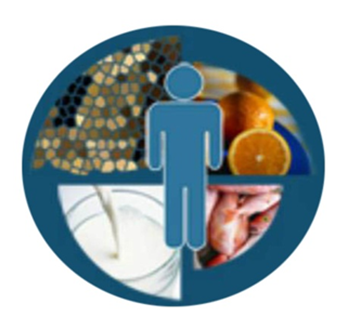 MATRICULACIÓN
3 Mayo - 4 Junio de 2018
Información e inscripción: secretaria@ranf.com
frasan@ucm.es
amarcos@ictan.csic.es
     Real Academia Nacional de Farmacia
   c/ Farmacia 11,  28004-Madrid
   +34-91-5310307/91-5223147
Alumnos con acreditación: gratuito.
Profesionales: 50 €
Dirección
Ascensión Marcos Sánchez
Francisco J. Sánchez Muniz
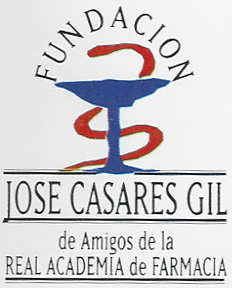 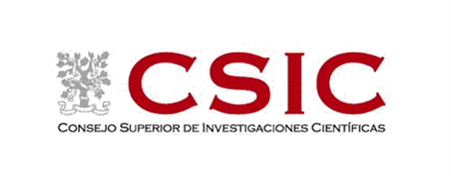 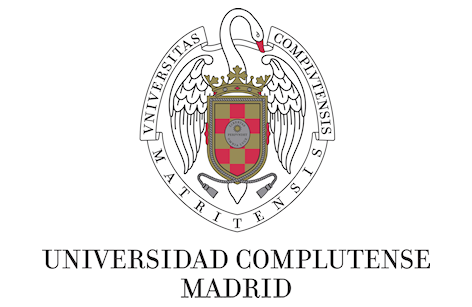 1 Créditos ECTS solicitado a:
Universidad Complutense de Madrid, 
Universidad de Alcalá
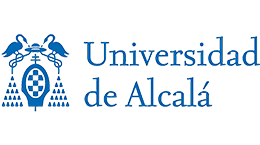 4 de junio de 2018 (Lunes)
16,30. Recogida de Documentación y Firmas. 
16,45. Presentación. Mariano Esteban Rodríguez. 
17,00-17,50. Sistema inmunitario de la mucosa intestinal. José Manuel Martín-Villa.
17,55-18,45. Genética de la Obesidad y Nutrición personalizada. Santiago Navas.
Descanso. 
19,00-19,50. Fibra y Salud. Baltasar Ruiz-Roso.
19,55-20,45. Papel de los prebióticos en la salud. Pilar Ruperez.
7 de junio de 2018 (Jueves)
16,45-17,35. Alimentos funcionales: Alimentos que benefician la respuesta inmune. Francisco J Sánchez Muniz
17,40-18,30. El microbioma humano: un catálogo de capacidades integrado en la fisiología del organismo. Cesar Nombela
Discusión
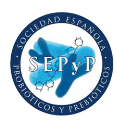 5 de junio de 2018 (Martes)
17,00-17,50. Inmunonutrición como una materia interdisciplinar. Ascensión Marcos. 
17,55-18,45. Métodos y técnicas de laboratorio aplicadas en el estudio de la Inmunonutrición. Ligia Esperanza Díaz
Descanso
19,00-19,50. Situación nutricional en los trastornos alimentarios. Esther Nova. 
19,55-20,45. Obesidad, actividad física y sistema inmune. Sonia Gómez-Martínez.
19,00-20,30. MESA REDONDA. 
PROBIÓTICOS Y PREBIÓTICOS. 
EVIDENCIA CIENTÍFICA.
Colaboración con la Sociedad Española de Probióticos y Prebióticos (SEPyP).
Presenta. Francisco J Sánchez Muniz
Modera. Ascensión Marcos
19.10-19.30. Aplicaciones clínicas de los Probióticos. Guillermo Álvarez-Calatayud
19,30-19,50. Los probióticos en el envejecimiento. Mónica de la Fuente
19,50-20.10. Prebióticos y su impacto en la microbiota intestinal. Teresa Requena. 
20.10-20.30. Discusión
6 de junio de 2018 (Miércoles)
17,00-17,50. Papel del alimento infantil en el desarrollo del sistema inmune. Montserrat Rivero. 
18,00-18,45. Dieta Mediterránea e Inmunonutrición. Ramón Estruch.
Descanso.
19,00-19,50. Gestación, un periodo clave. Francisco J. Sánchez Muniz. 
19,55-20,45. Interacciones de alimentos y nutrientes sobre fármacos inmunomoduladores. Mariano Madurga Sanz
20.30. Entrega de Diplomas.
Evaluación y acreditación: 		
Previa solicitud a la secretaría del curso y confirmación mediante una clave, la evaluación para obtener la acreditación docente se realizará on-line accediendo durante 60 minutos los días 14 y 15 de junio a un cuestionario que se habilitará para este fin y que deberá ser contestado por el alumno durante ese plazo de tiempo.